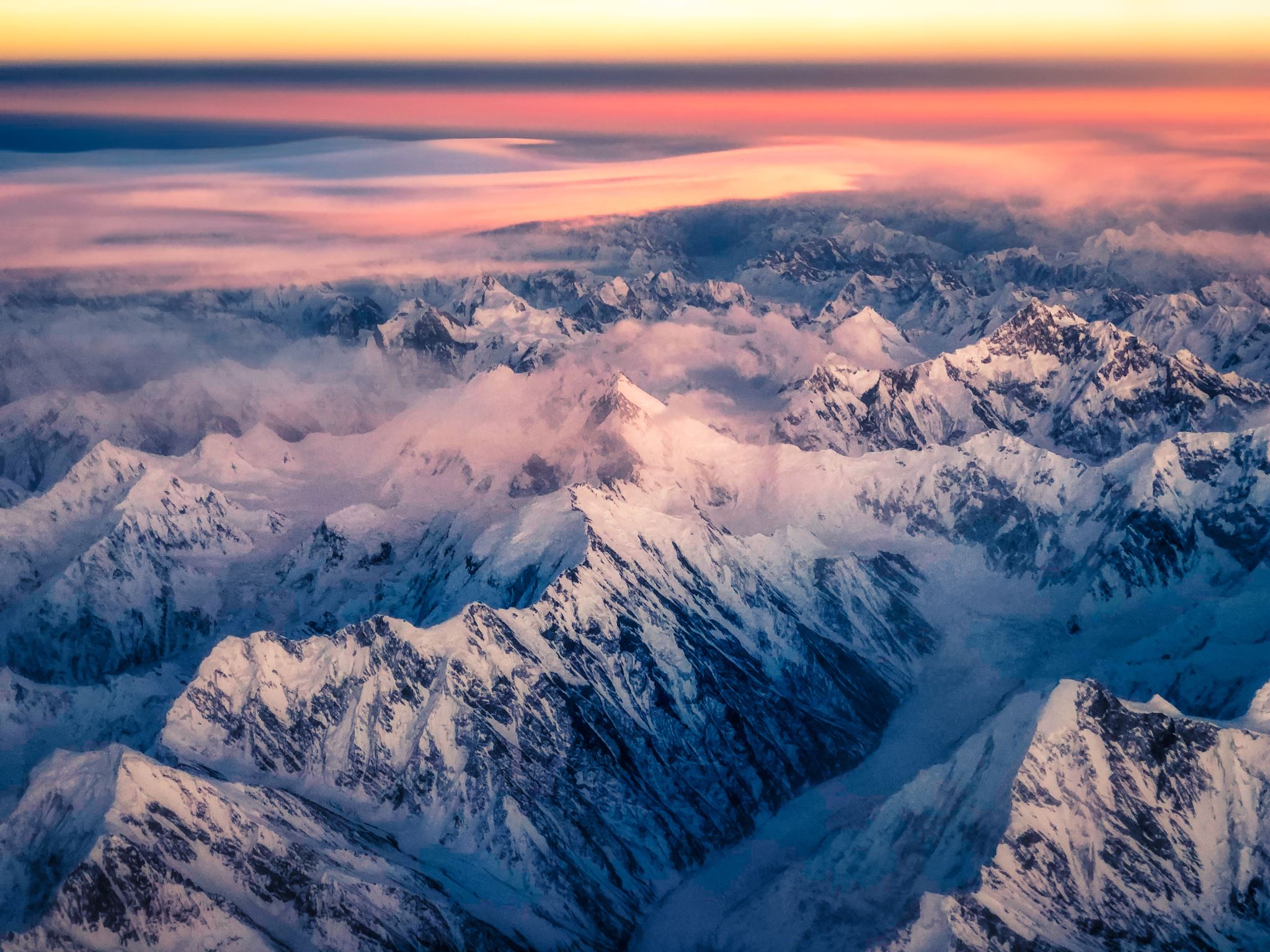 overleg na klassenraad
21/09/2020
agenda
Nieuwe uurrooster
Resultaat denktank: toezichten en wachten
Planning is klaar en wordt doorgestuurd door Ilonka 
Maandag: vakgroep HL gaat naar heynsdaele in functie van Materiaal 
Maandag: Saskia gaat met Lieve op stagebezoek 
Maandag: medisch toezicht 
Maandag: buitelandse reis, bosklassen , opendag STEM
Dinsdag: traject rond missie en visie voor iedereen: POV ondersteunt dit luik, planning klassen hierop aangepast 
dinsdagnamiddag: vergadering rond noodscenario’s met eerste hulpteams
Woensdag: vakvergadering GASV
Woensdag: leerlingenraad
Woensdag: Jolien naar stuurgroep
Elke dag: vakgroepen
Planning evaluatiedagenOV3: refterOV4: 21
Verloop evaluatiedagen
Heel wat nevenactiviteiten
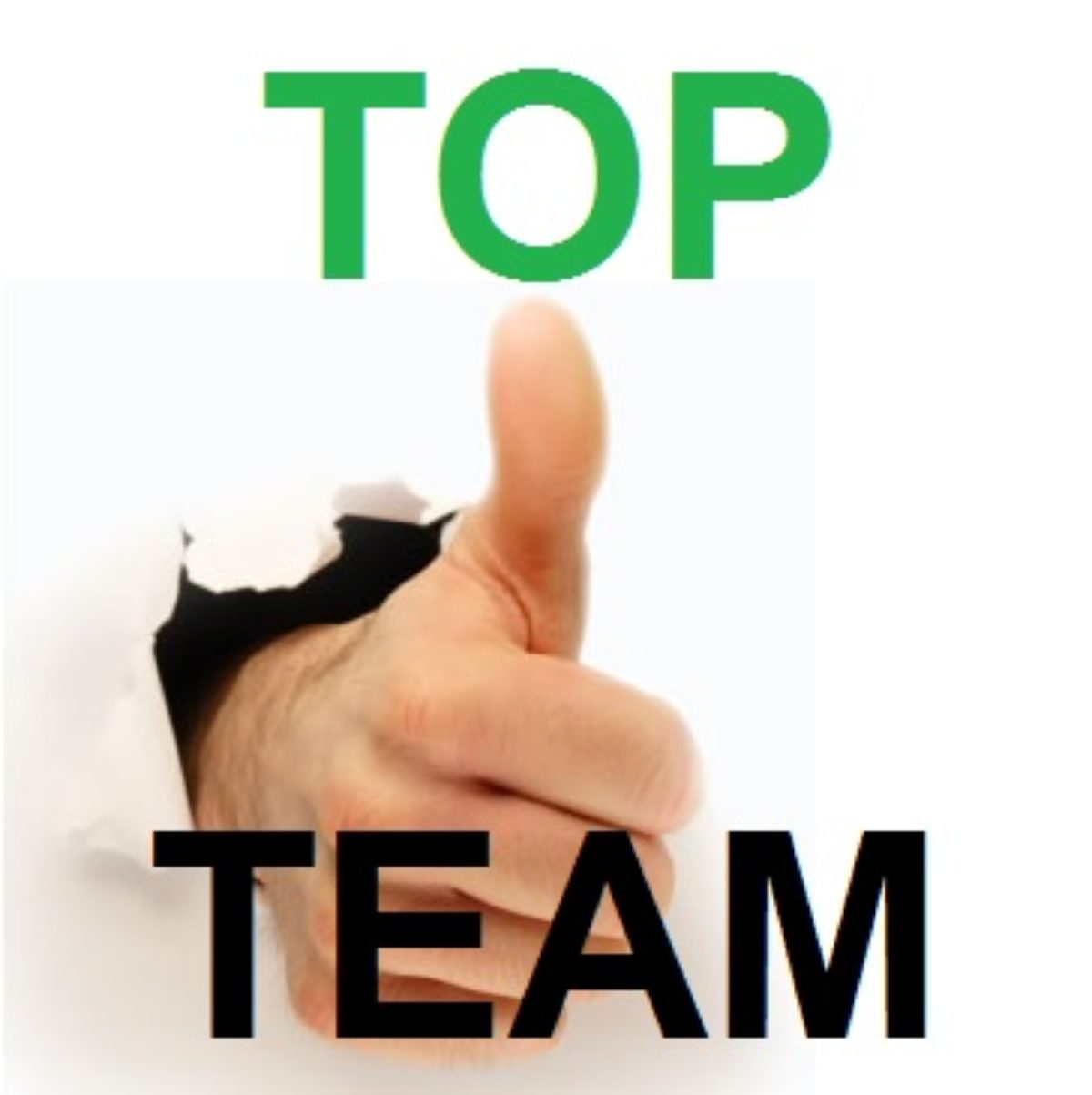 Groepswerkplannen agenda evaluatie
Groepswerkplannen OV3 in orde. 
Groepswerkplannen van een aantal mensen van OV4 ook volledig in orde.
Database pas klaar tegen 12 oktober
Iedere leerkracht heeft een leerkrachtenagenda op google drive  (dank u Leen!!)
We verwachten dat iedere leerkracht deze vanaf deze week zal gebruiken 
Bij evaluatie/opmerking noteer je de kleur per leerling bij je doelstelling, daarna kan deze in de database
De agenda wordt opgevraagd bij klasbezoeken die zullen worden uitgevoerd door Ann, Katrien of Jolien: de agenda is steeds ingevuld voor aanvang van de lessen (op de evaluatie na natuurlijk)
Volgende stap: invullen van de agenda en evalueren
Afspraken tablets
Er wordt zeer onvoorzichtig omgesprongen met de tablets
Er wordt gedacht over een nieuwe plaats of systeem; Leen heeft ze verplaatst naar lerarenlokaal
Leerlingen nemen nooit tablets mee naar huis of naar de speeltijd
Het doel van de tablets is het gebruik ervan tijdens de lessen
N.V
Dwangmatig gedrag 
Niet eerlijk en gelooft in zijn eigen leugens
Gericht op hebben 
Vraagt geld bij leerlingen en leerkrachten 
Afspraak is dat hij niets kan kopen op school (voorziening zorgt dat hij voldoende eten en drinken bij heeft) 
Opletten durft stelen (bv. Tablets)
Wordt reeds psychiatrisch opgevolgd
varia
Middagpauze: slecht weer: hoe spreken we af,wat is er nodig? Bij regenweer iedereen binnen in de bubbel, 
Opletten gesprekken: sommige leerkrachten signaleren dat leerlingen gesprekken horen die ze niet horen te horen. Omwille van verluchting wordt vaak met open deur les gegeven met gevolg dat de gesprekken op de gang goed hoorbaar zijn
Speelplaats opruimen: hoe kunnen we dit afspreken? 
Leerlingenraad, kerstdag, buitelandse reis, bosklassen